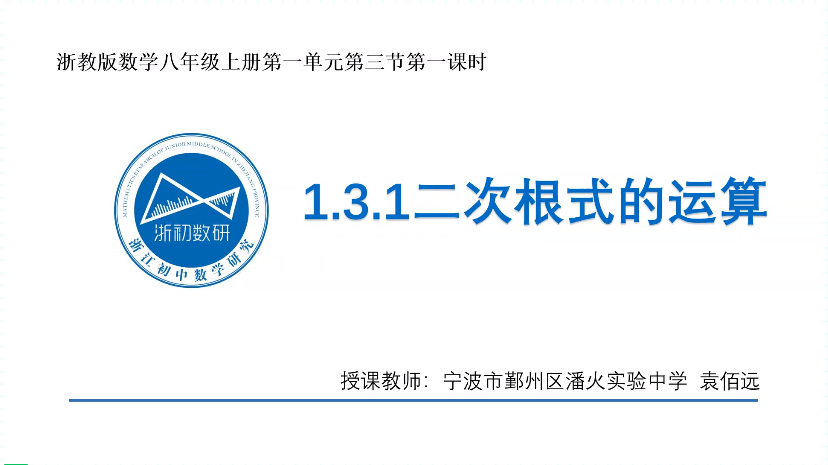 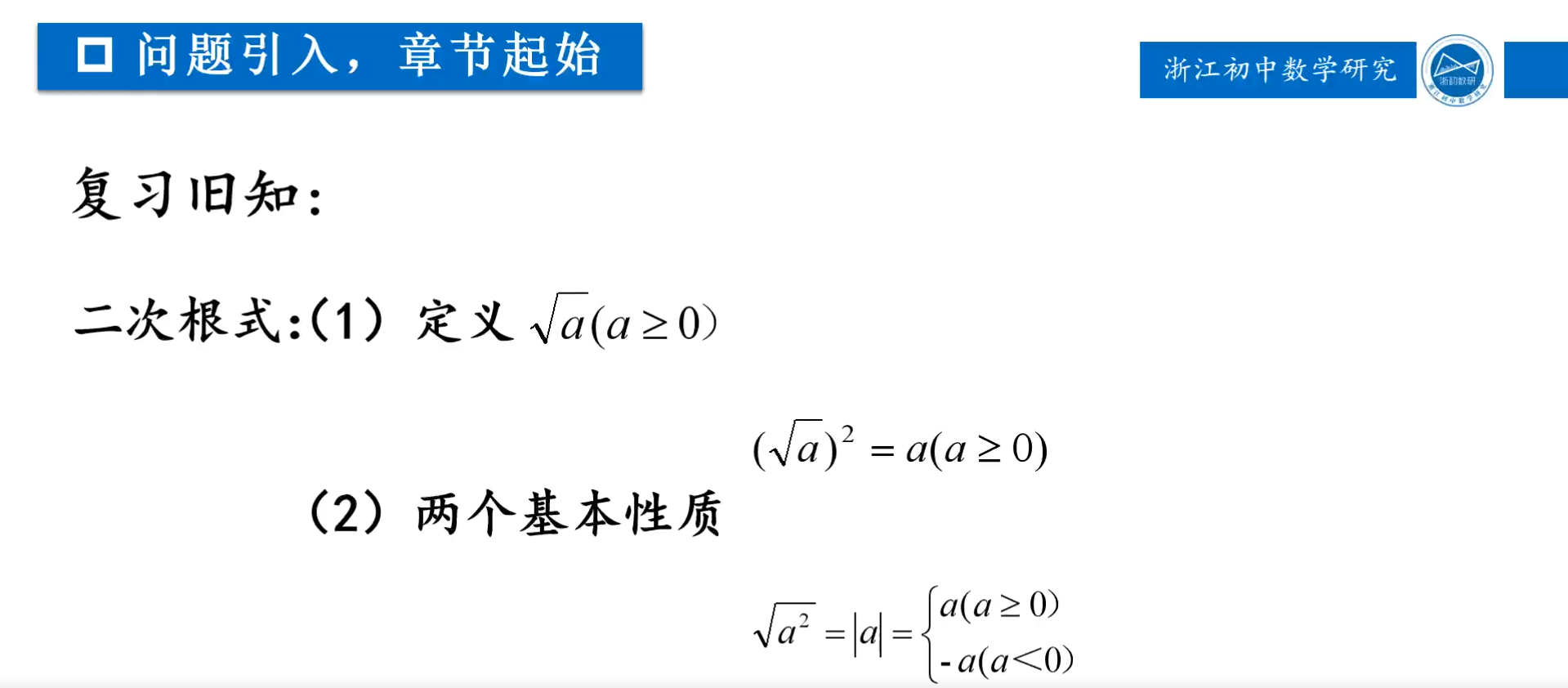 思考1：剩余部分的两个长方形面积相等吗?
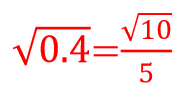 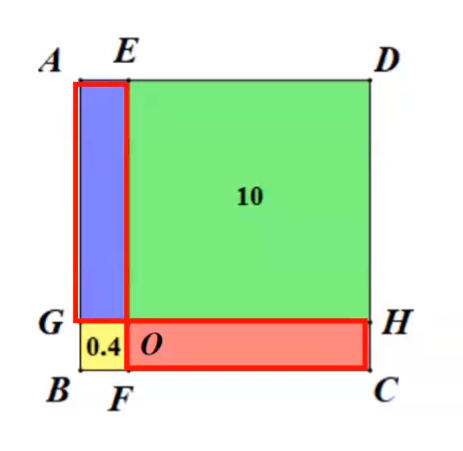 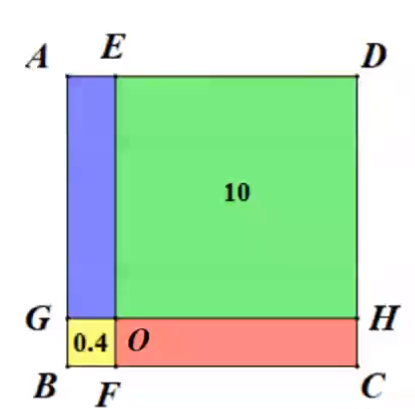 思考2：长方形的长和宽分别是多少?剩余部分
思考3：        怎么计算?
二次根式性质：
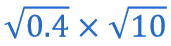 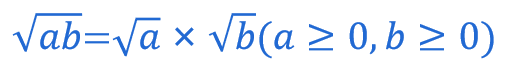 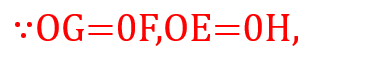 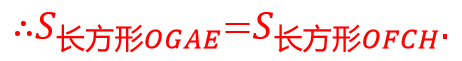 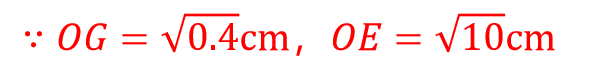 二次根式乘法法则：
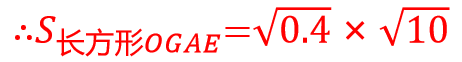 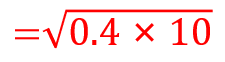 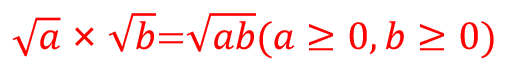 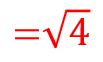 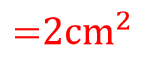 两个无理数的乘积可能是有理数
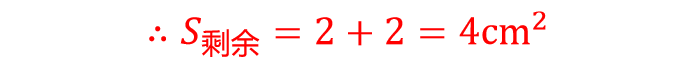 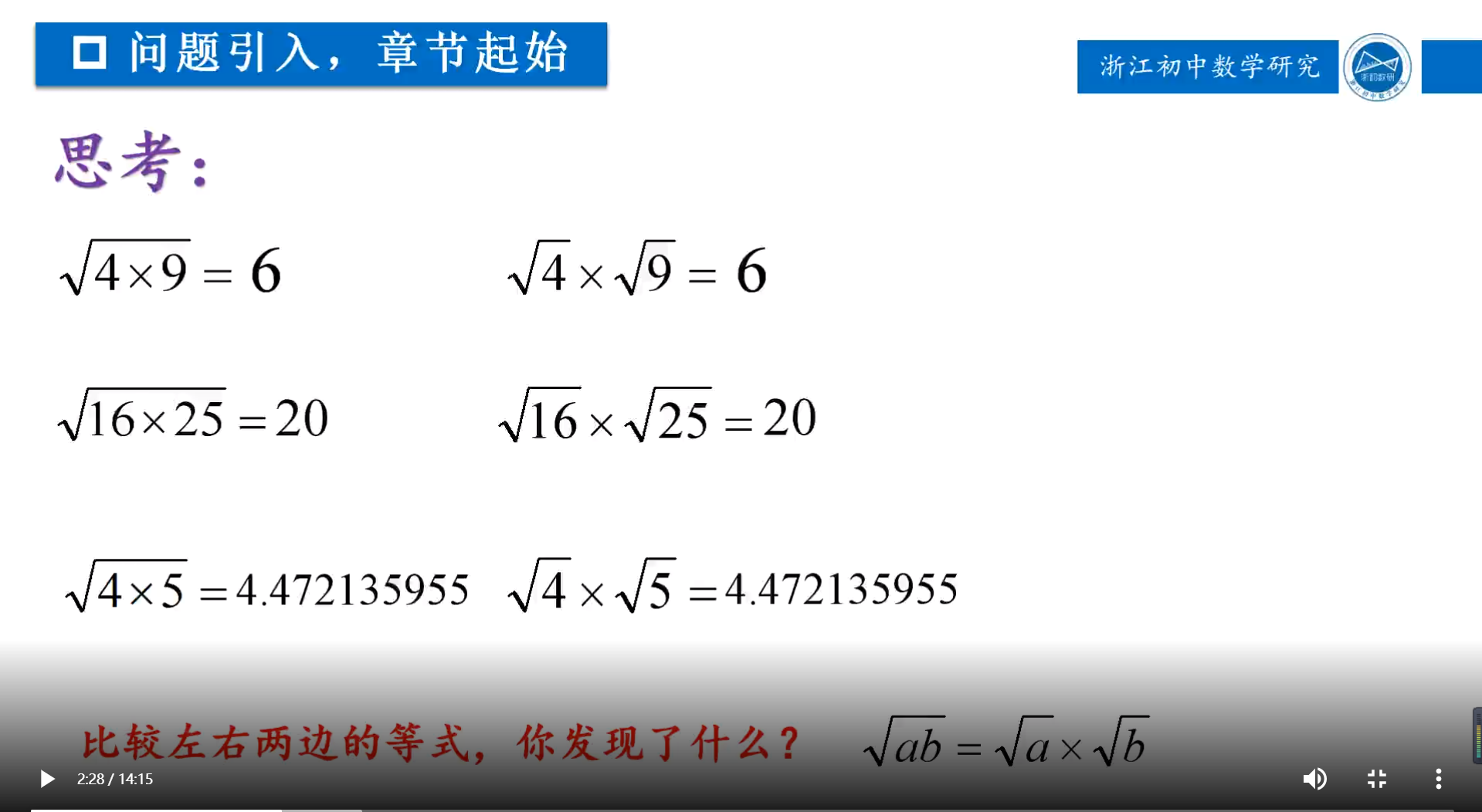 追问：      怎么计算？
二次根式性质：
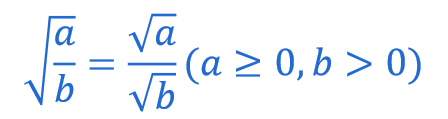 二次根式除法法则：
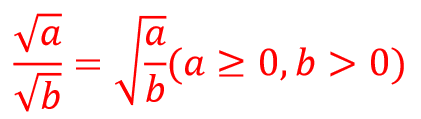 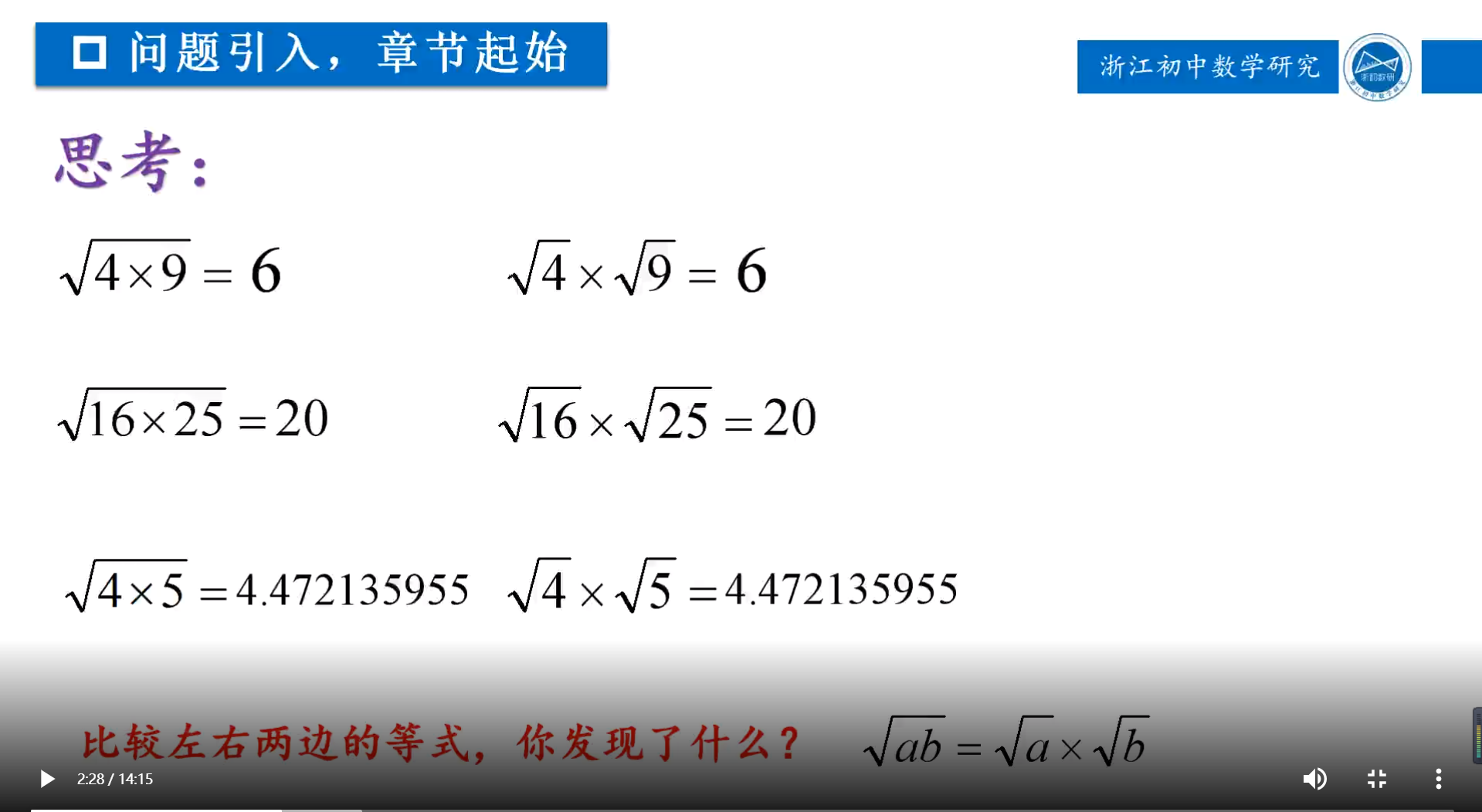 二次根式性质：
二次根式乘除运算法则：
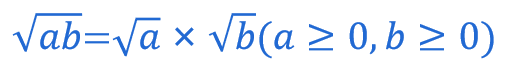 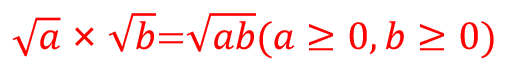 互逆关系
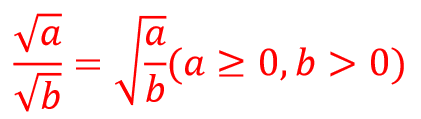 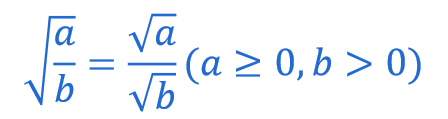 化归思想
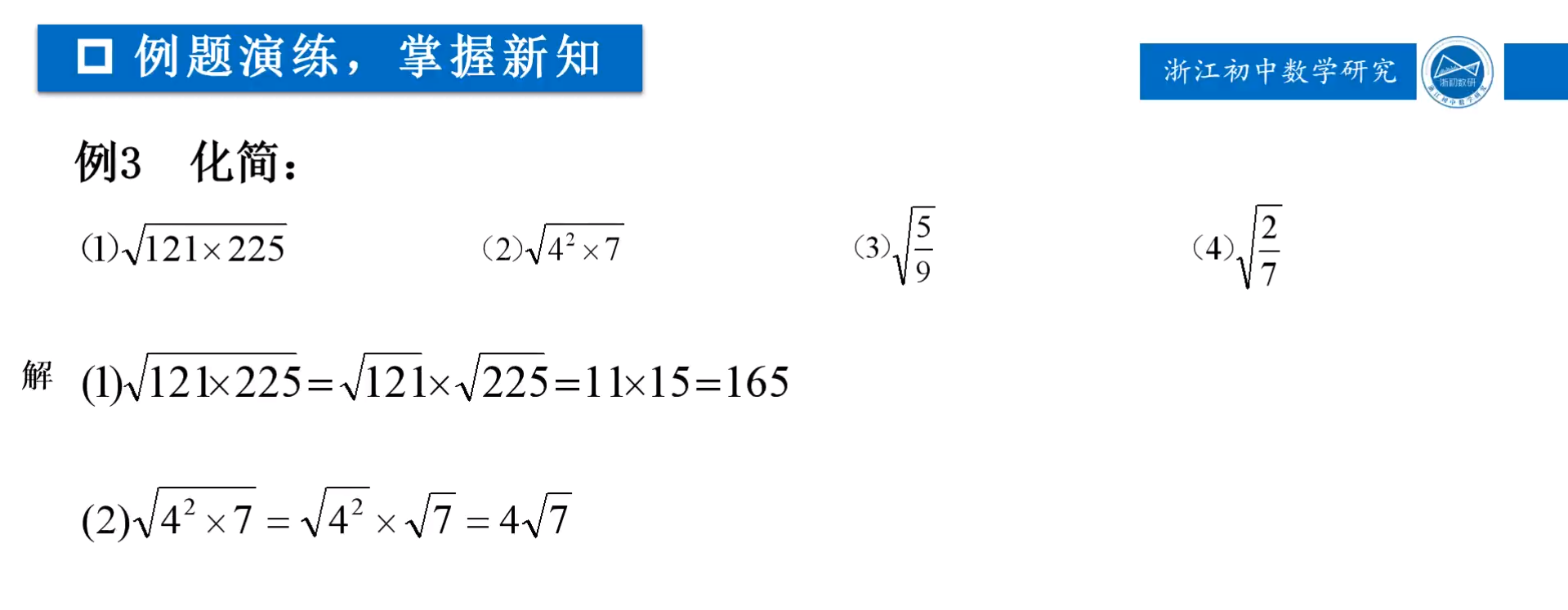 例1
二次根式乘除法计算的一般步骤：
①运用法则，化归为根号内的实数运算；
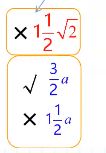 ②完成根号内相乘、相除(约分)等运算；
③化简二次根式.
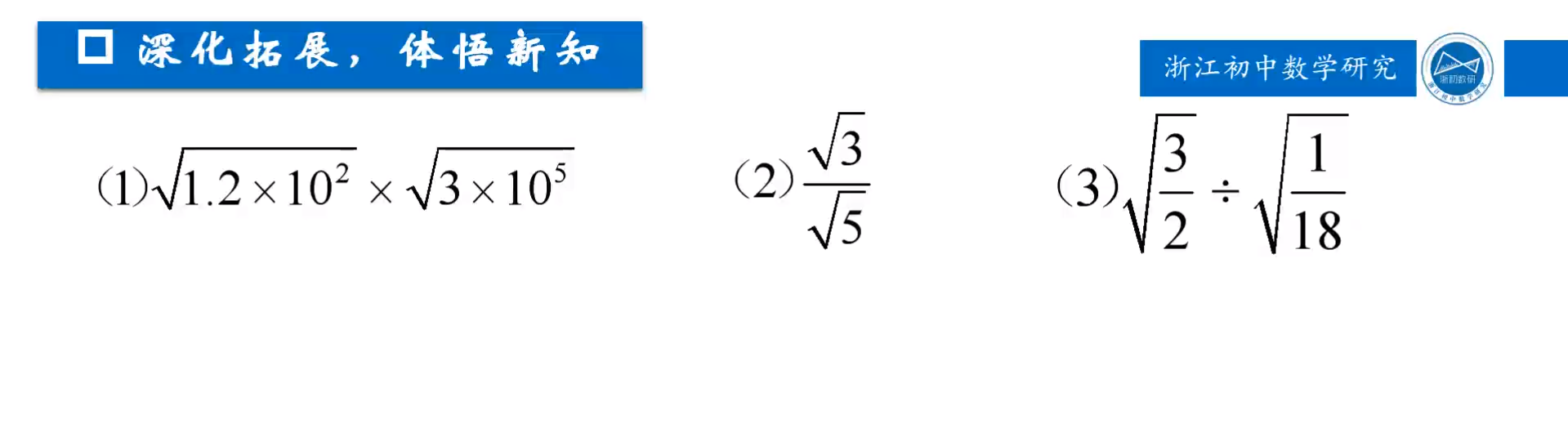 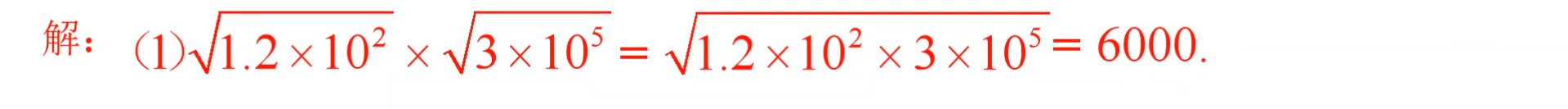 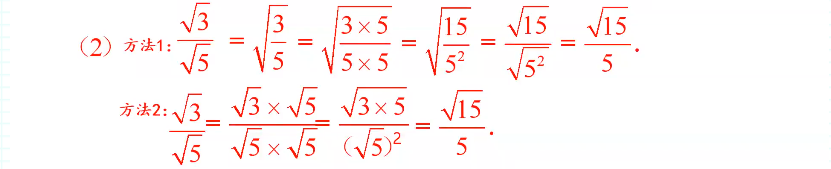 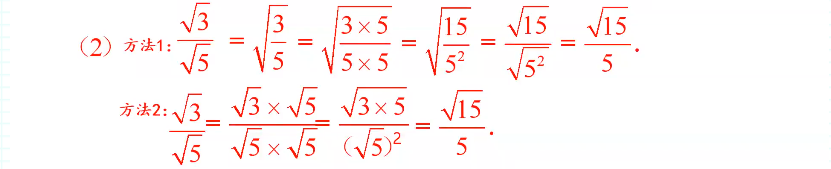 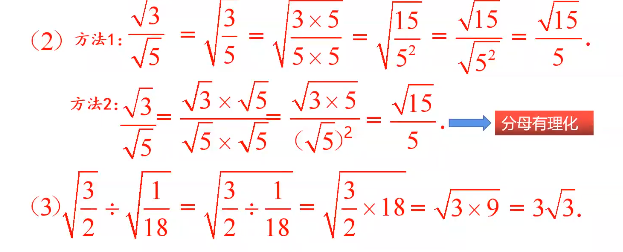 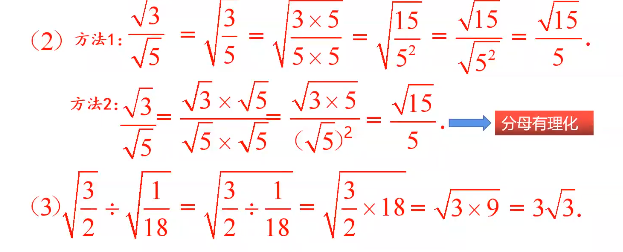 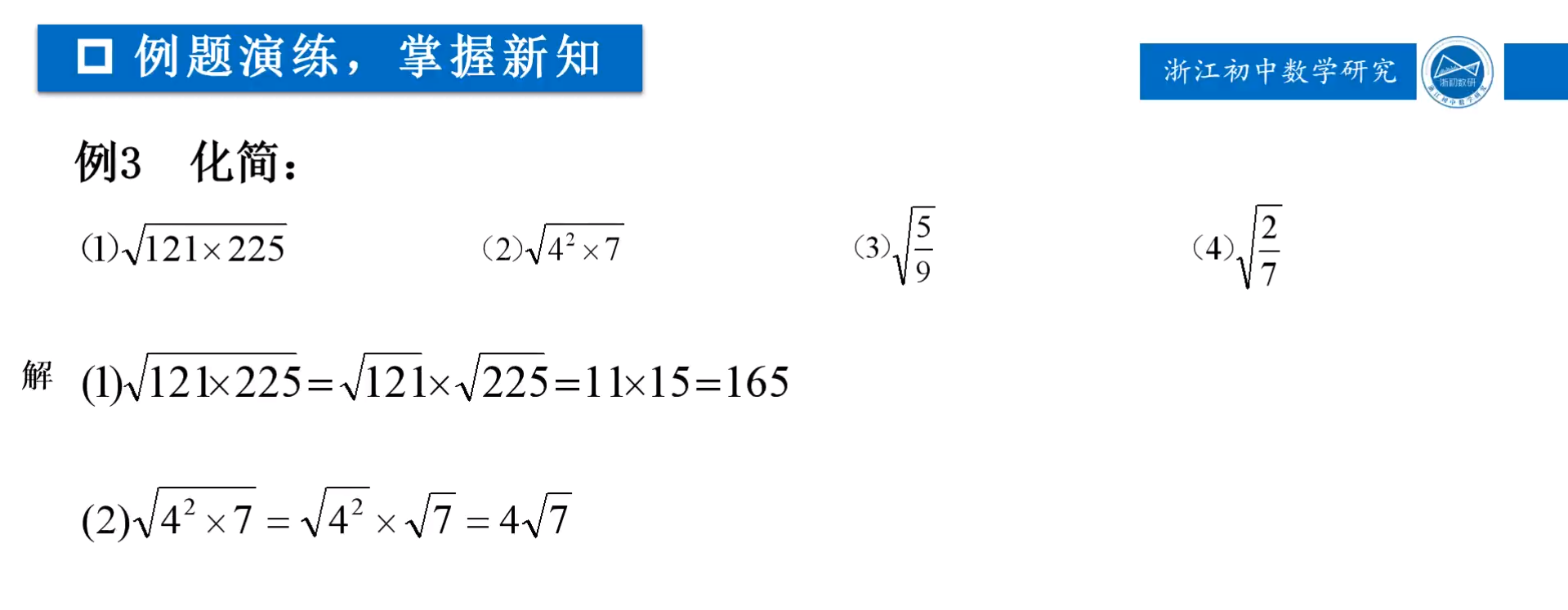 思考1：三角形的面积如何计算？
思考2：高怎么求？
解：如图，作AD⊥BC于点D,
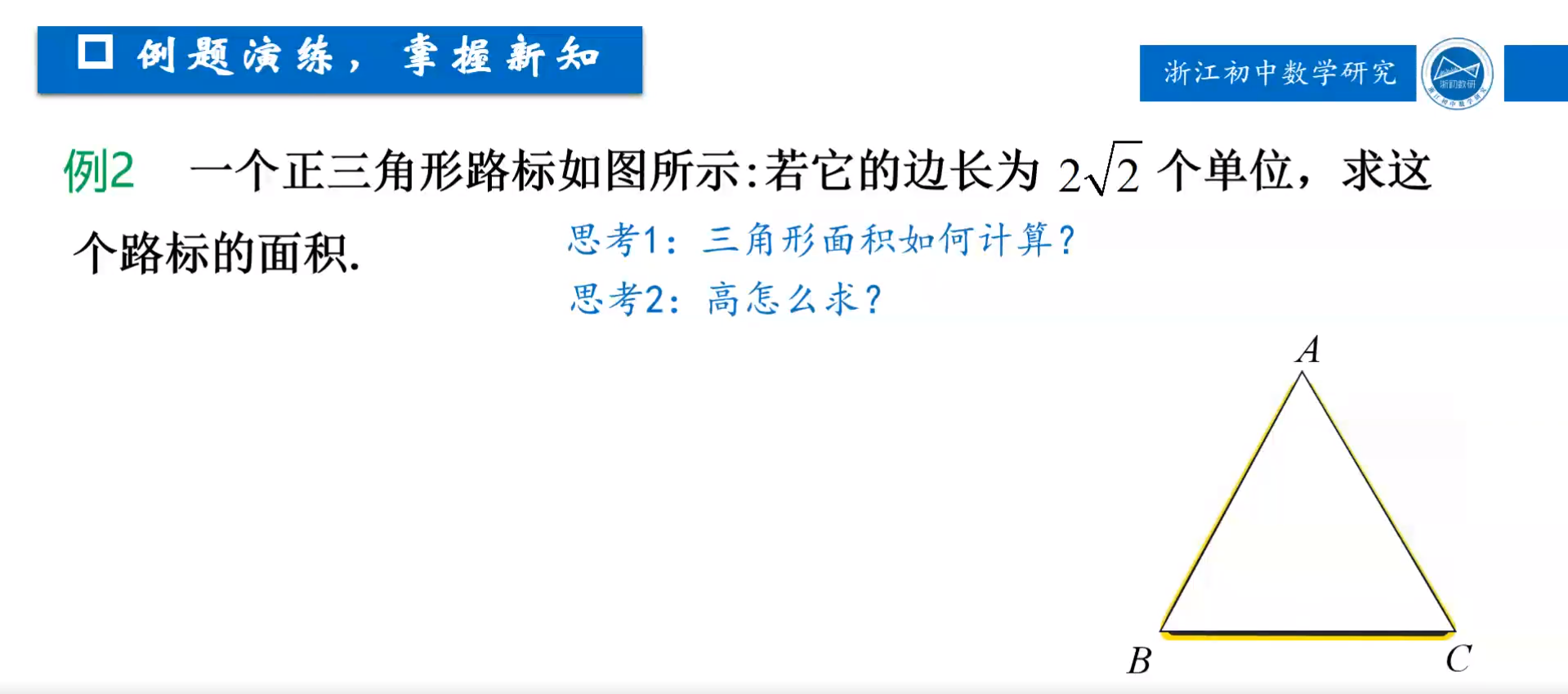 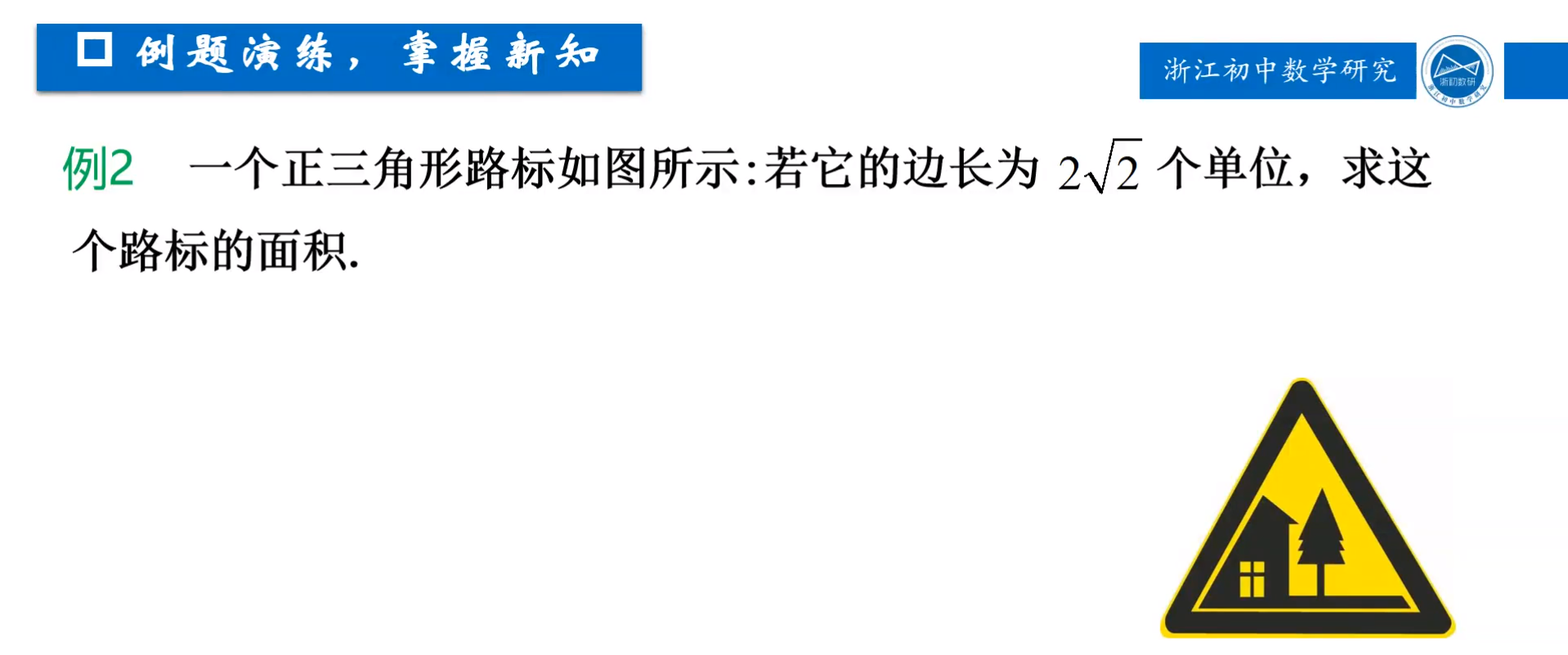 积的乘方法则
D
计算结果应化简成最简二次根式
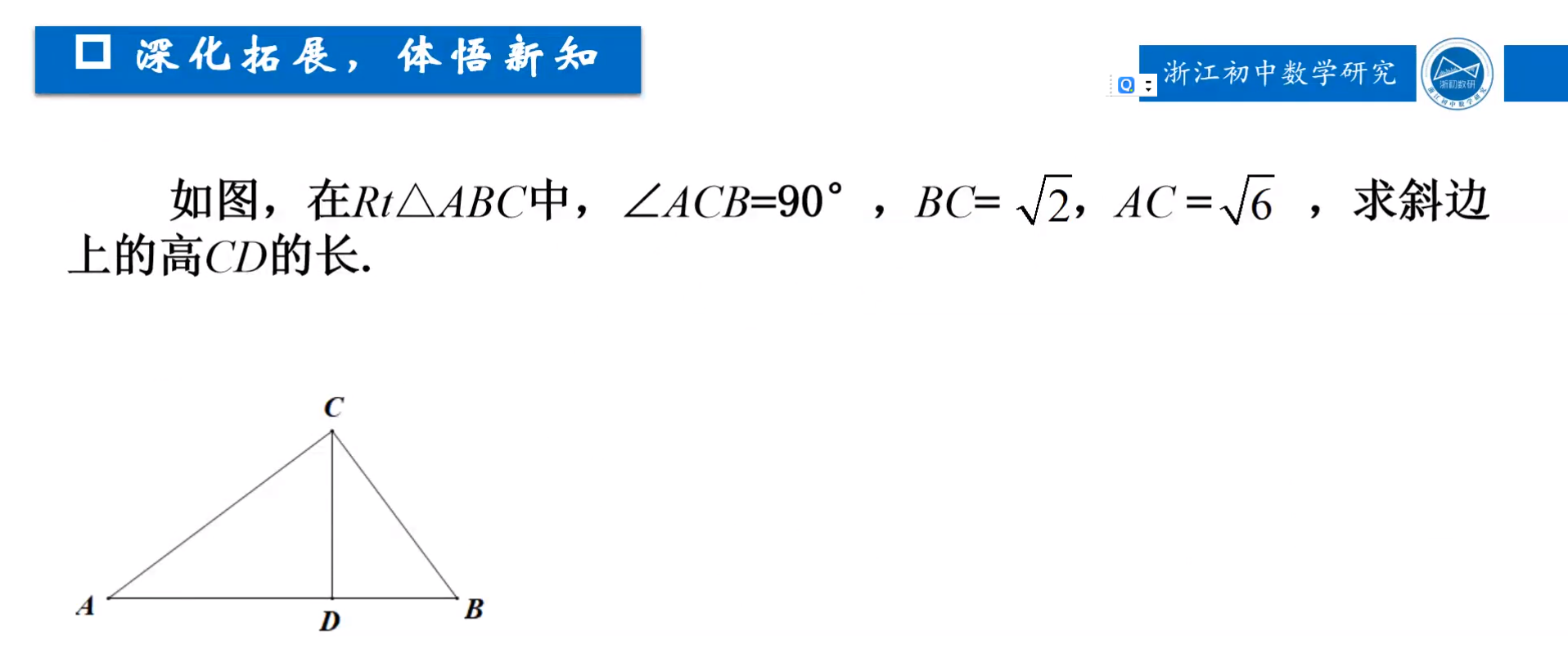 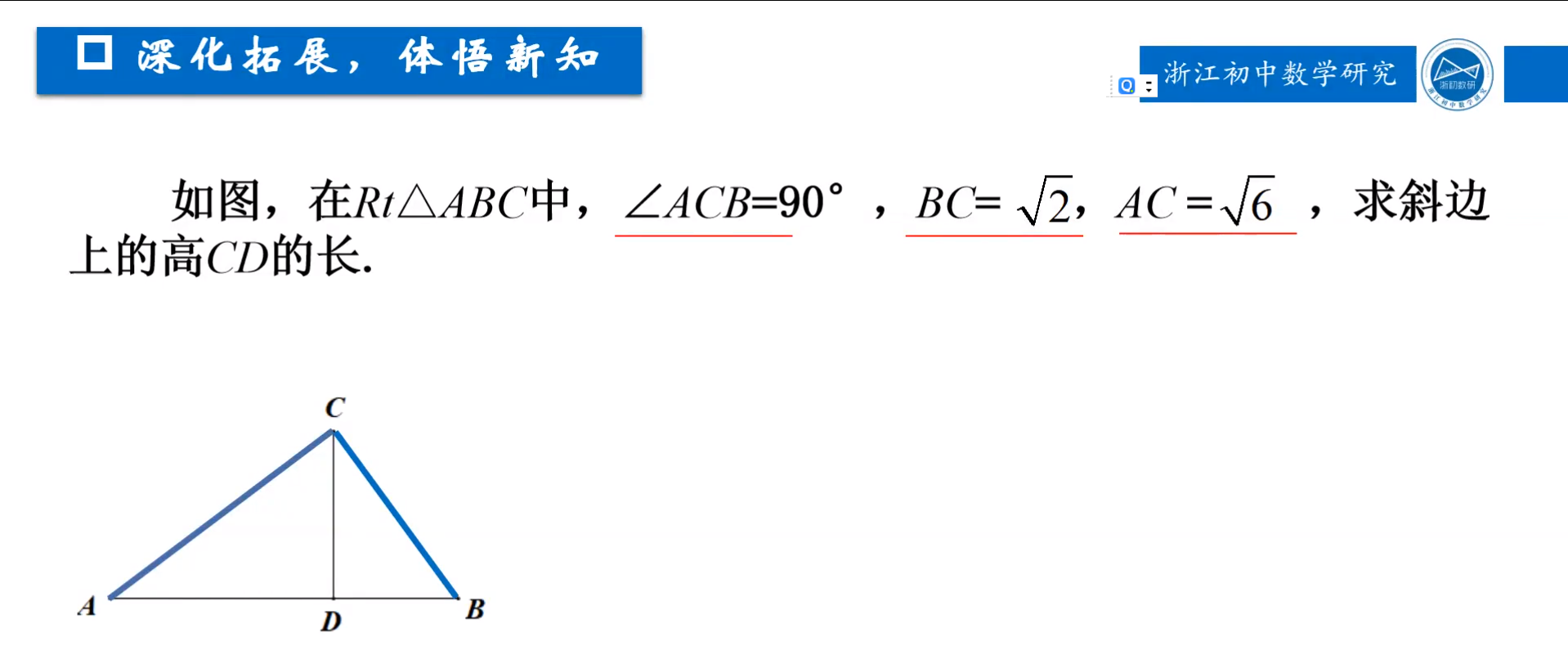 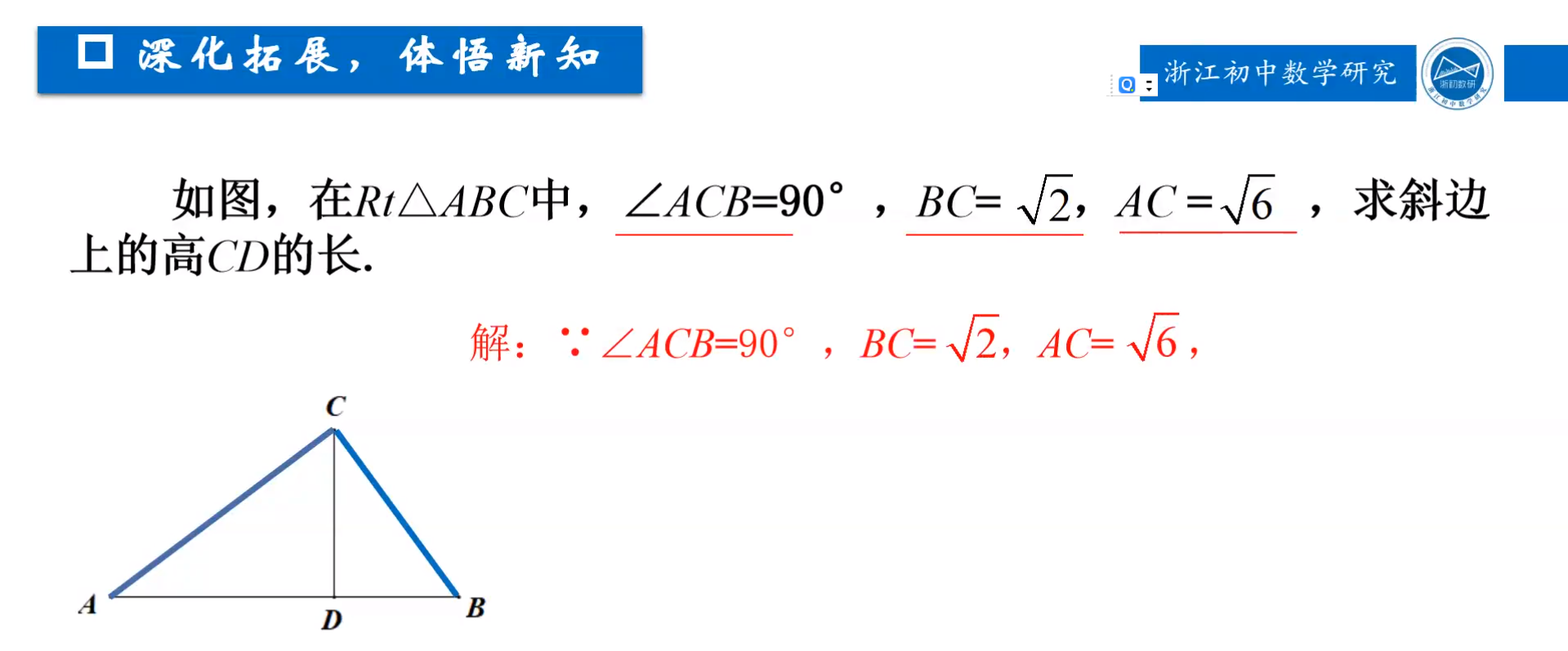 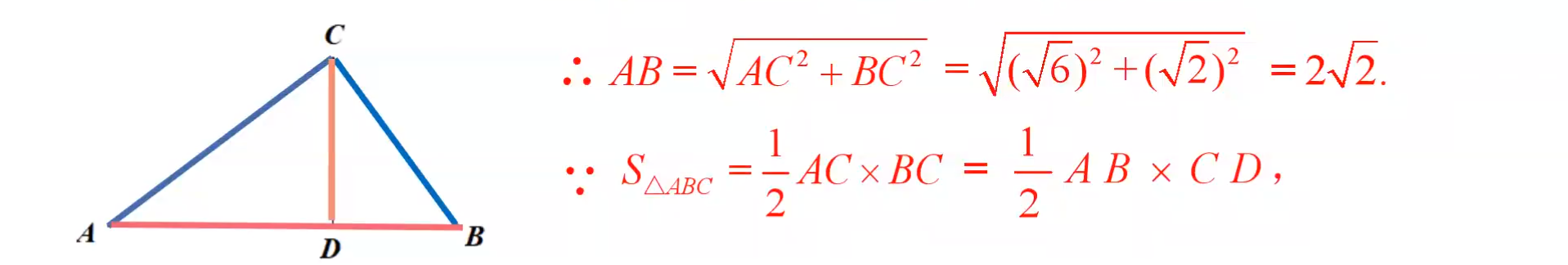 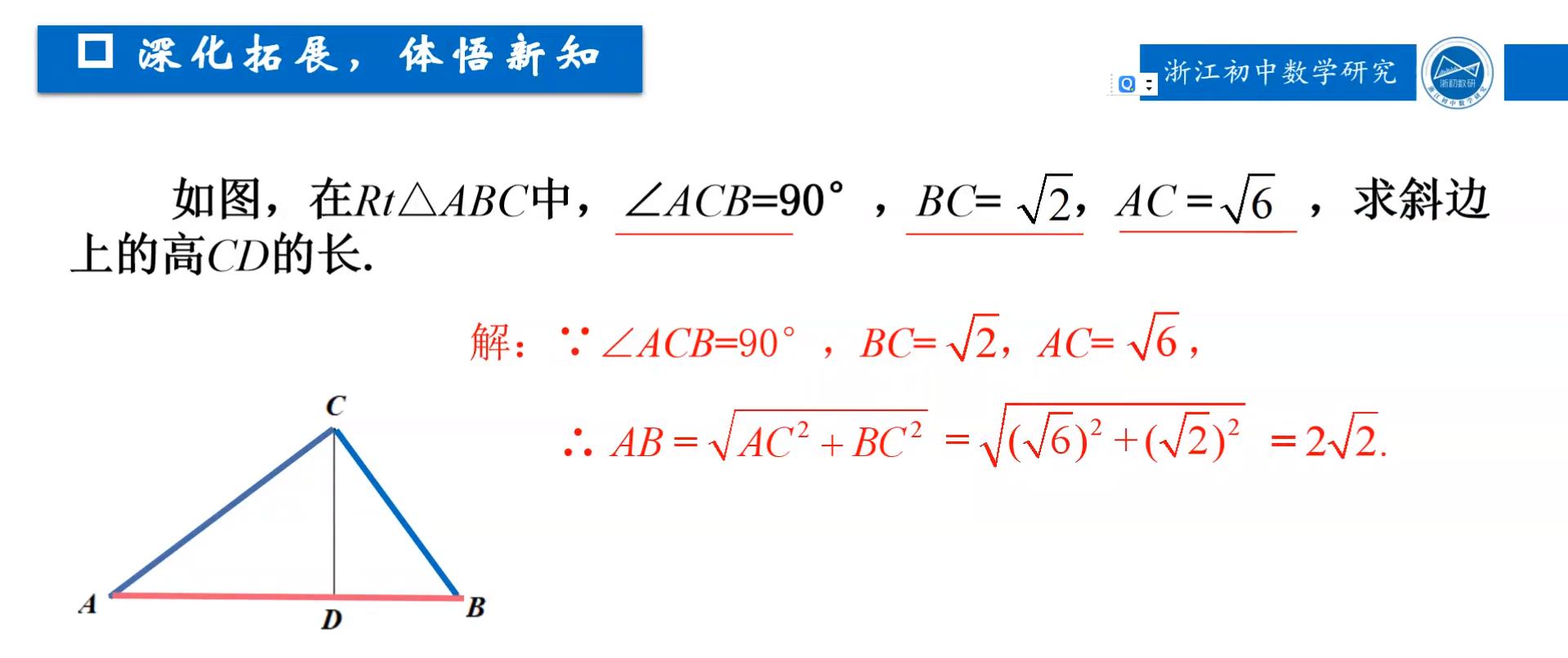 例4  化简：
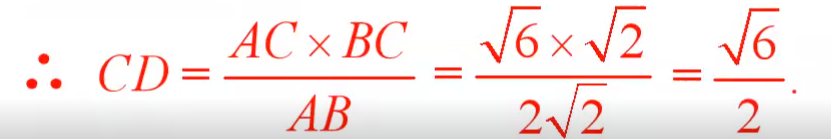 面积法
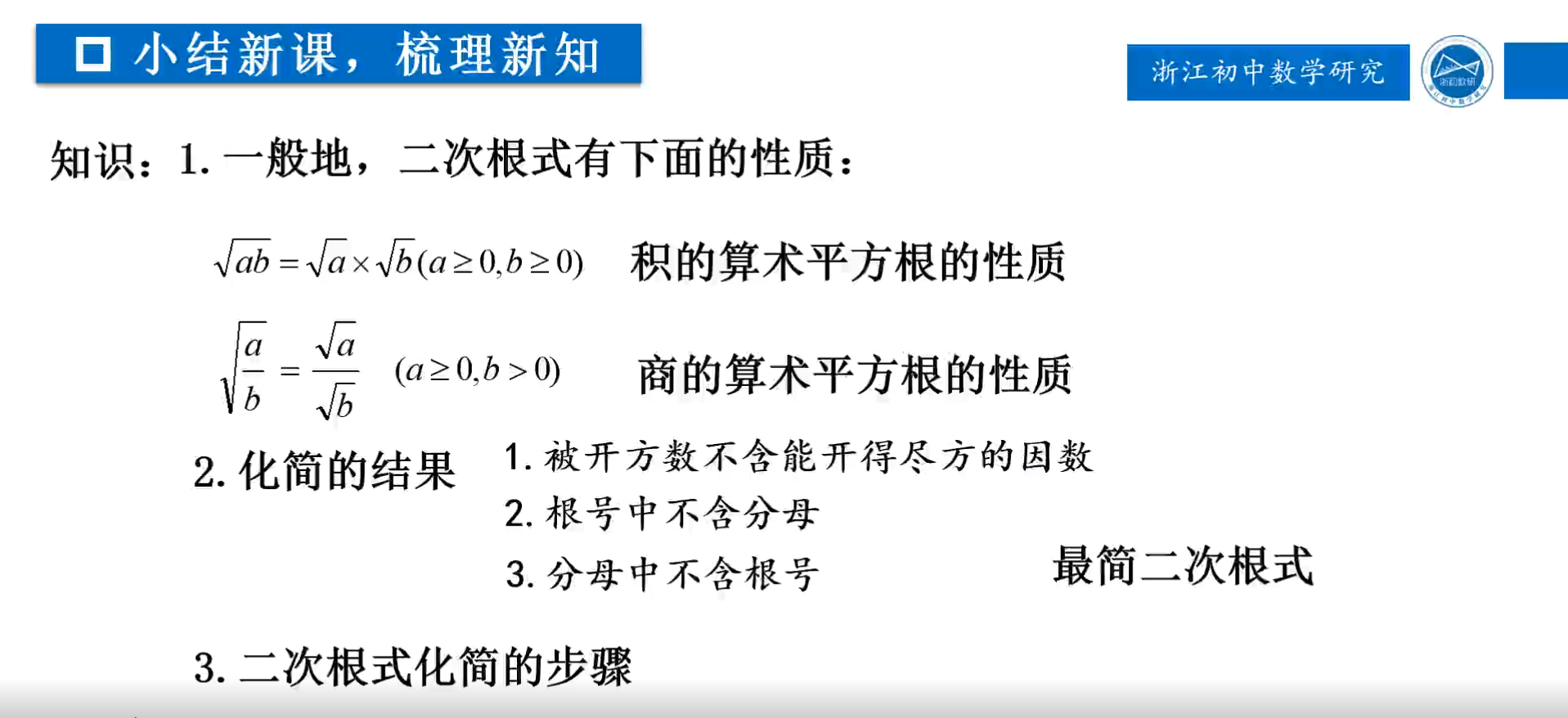 化归思想
数学思想：
推理
应用
二次根式性质
二次根式乘除法法则
二次根式的乘除运算
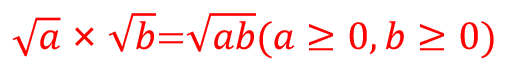 二次根式乘法法则：
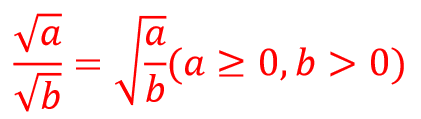 二次根式除法法则：
归纳
①运用法则，化归为根号内的实数运算；
②完成根号内相乘、相除(约分)等运算；
二次根式乘除运算的一般步骤
③化简二次根式.
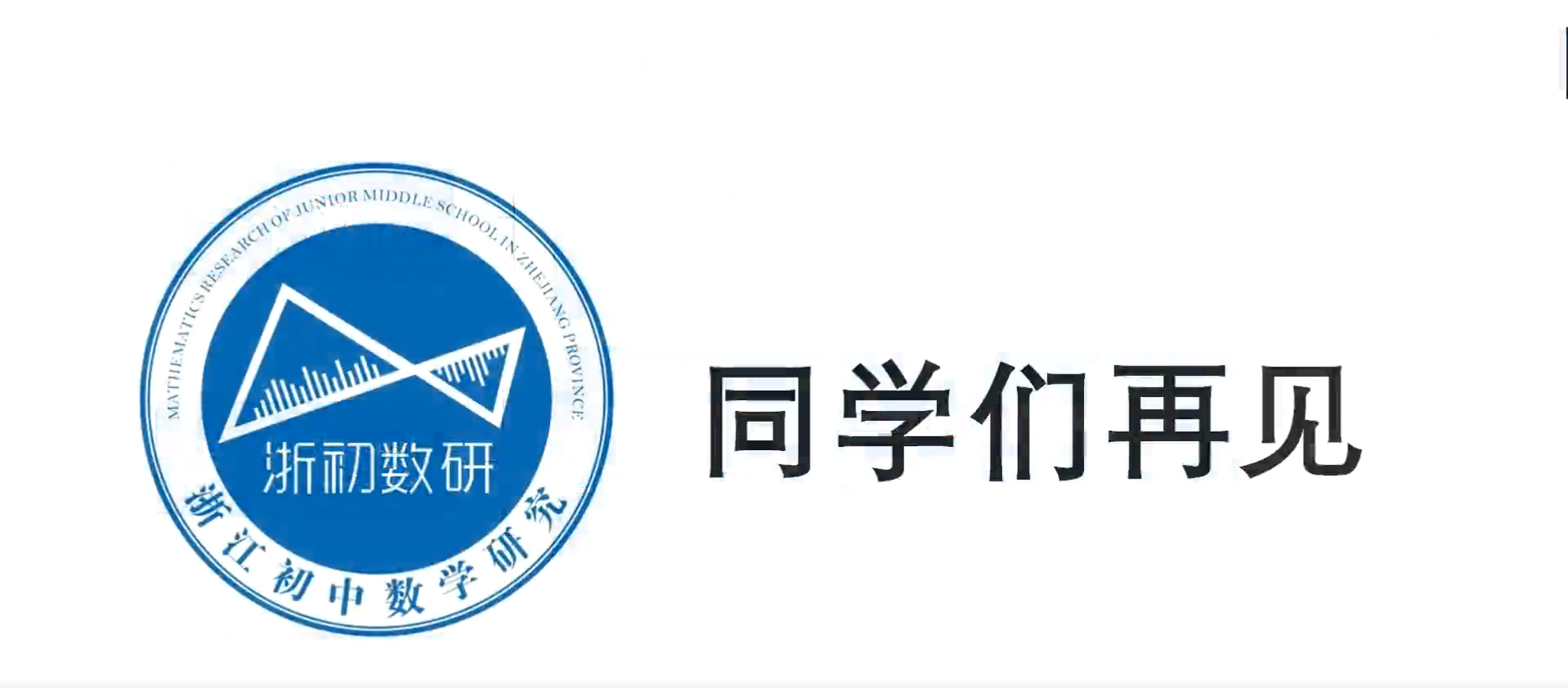